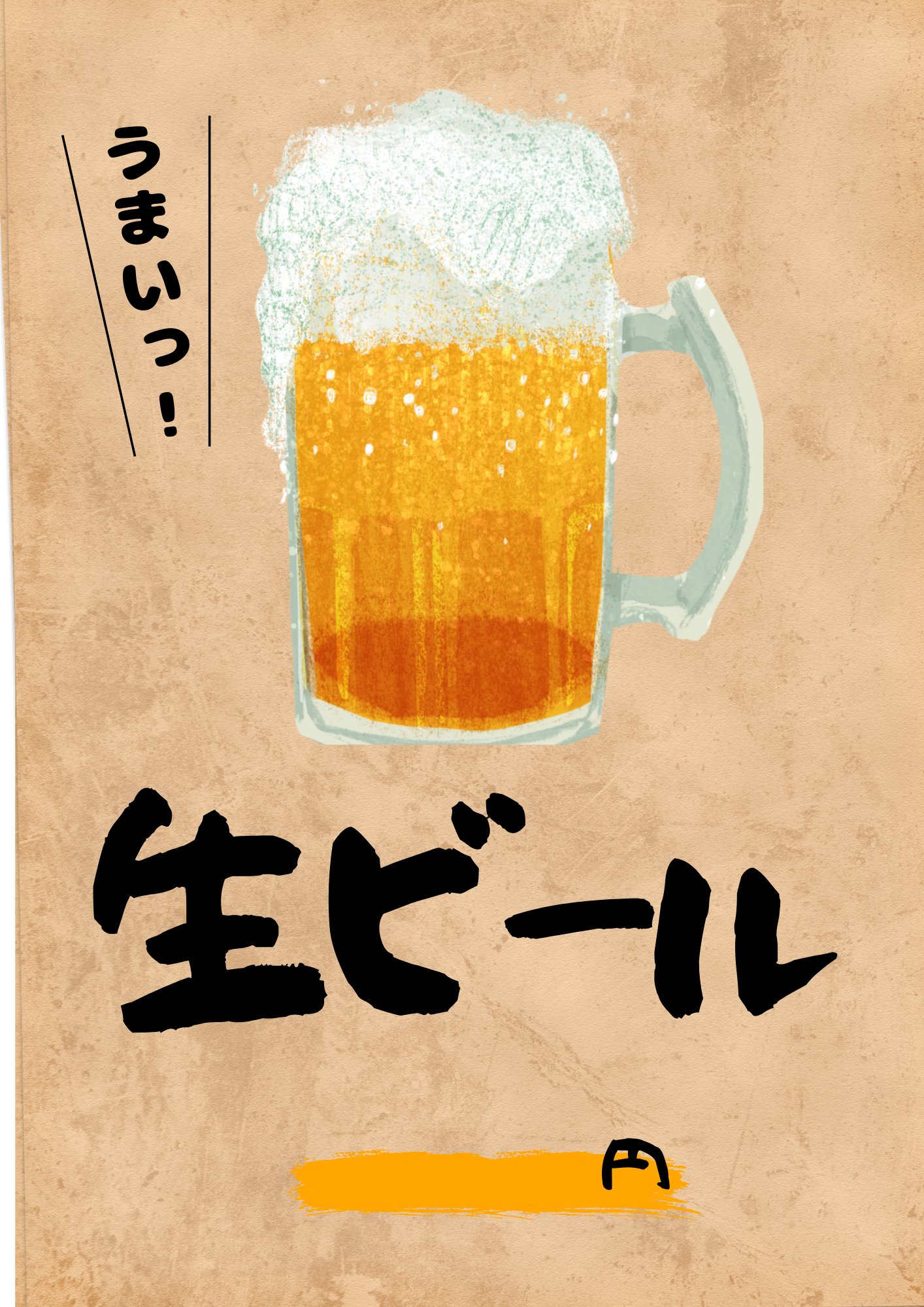 580